12/2/2019
Region 5 PIAC
Behavioral Health Incentive Measures
Measurement Period for all Incentive Measures:
July 1,2018 – June 30, 2019
Qualifying Participation Measures
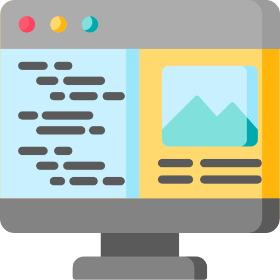 Monthly Data Submission (50%)
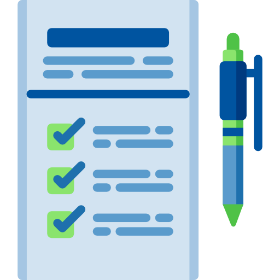 Corrective Action Plan (CAP) Compliance (50%)
Definition: Number of successful monthly Encounter data submissions meeting specified criteria to HCPF. 

The RAE must have at least 10 months of successful submissions.
Definition:  All CAP submission and activities need to be in accordance with the provisions of the contract during the duration of the contract term.
[Speaker Notes: To qualify for incentive payments, all RAEs are required to meet the following minimum performance expectations during the contract year. 
In FY 18/19, RAEs 3 & 5 passed these qualifying or gate measures. As of November, COA is in good standing for these measures for FY19/20.

Additional Notes: Submission of flat files that are submitted on time in accordance with the contract and meets the following flat file specifications.

According to the corrective action plan (CAP) process, there are specific steps to ensure plans are a 100% compliant that are coordinated by the Departments EQRO, they are: 
o The plan must submit the CAP within the timeframe given (30 days) 
o The CAP must be approved by the Department - 
o The CAP must be completed within the allowed timeframe outlined in the CAP]
Engagement in Outpatient Substance Use Disorder (SUD) Treatment
Percentage of members who had 2 or more outpatient services for a primary diagnosis of SUD on or within 30 days of their first episode of SUD treatment.
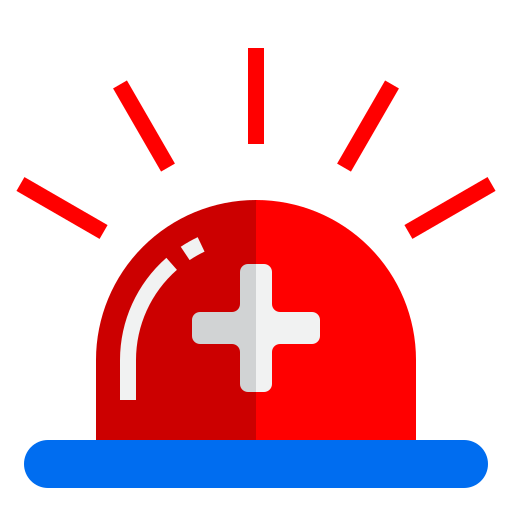 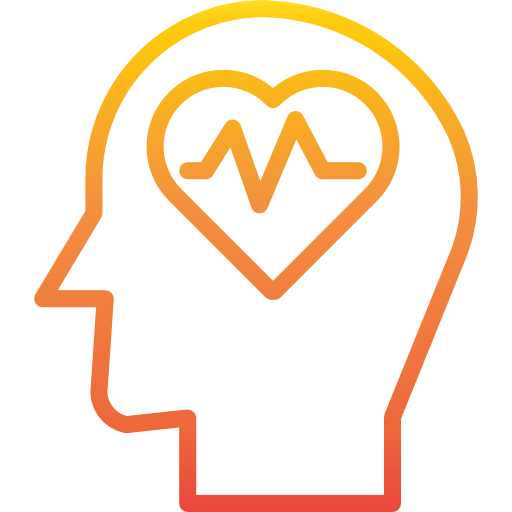 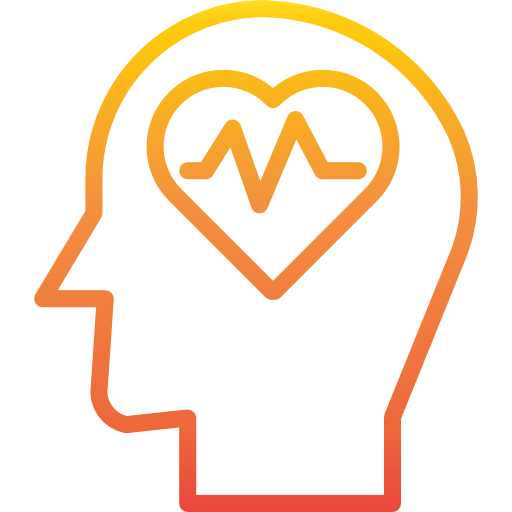 1st Episode of SUD Treatment
2nd OP Mental Health Service 
(can occur the same day as the 1st MH service)
1st OP Mental Health Service
DAY 0
DAY 30
[Speaker Notes: Members will be included in the denominator if they received an intake service for a primary covered SUD diagnosis (see Appendix A) which could occur at a PCMP with an intake (90791)  or an outpatient visit where a provider could have billed an Alcohol and/or Drug (AOD) Assessment and subsequently are diagnosed with a substance use disorder. Members are excluded if there is previous substance use treatment history in the past 60 days because the emphasis here is that this is a new episode of care. 

*Initiated treatment for a primary Covered SUD diagnosis which can include a diagnosis of Alcohol abuse, Cannabis related disorders or Cocaine related disorders for example. 
Detox and outpatient or intensive count


A member was diagnosed at the ED with an SUD diagnosis receiving timely series is critical to his treatment. They went to the therapist and completed two SUD treatments appointments within 30 days and is now counted as a person engaged in SUD Treatment and in the denominator of this metric.


ICD-10-CM Code Ranges 	
Start Value 	End Value 	
F10.10 	F10.26 	
F10.28 	F10.96 	
F10.98 	F13.26 	
F13.28 	F13.96 	
F13.98 	F18.159 	
F18.18 	F18.259 	
F18.28 	F18.959 	
F18.980 	F19.16 	
F19.18 	F19.26 	
F19.28 	F19.99]
Follow-Up Appointment within 7-days of Inpatient Hospital Discharge for Mental Health (MH) Condition
Percentage of members discharged from an IP hospital episode for treatment of a primary covered MH diagnosis to the community or a non 24-hr facility, who were seen on an OP basis by a MH provider within 7 days of discharge.
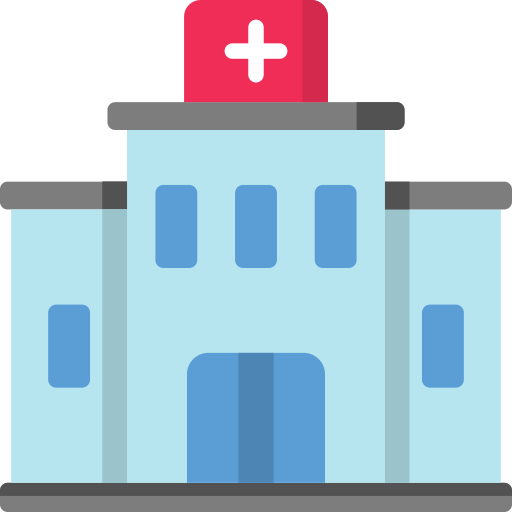 Outpatient Follow-Up service needs to occur 
within 7 calendar days
 
Services provided the same day as discharge count
Telehealth services are allowed
Services include Assessment, Psychotherapy, activity therapy, alcohol/drug services (See spec doc for full list). 
Excludes Case Management
Follow-up could be with a PCMP or MH provider
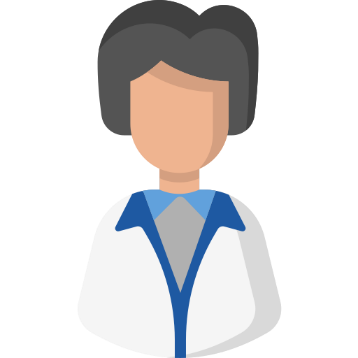 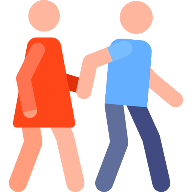 Member discharged from IP facility
DAY 0
Day 7
[Speaker Notes: Inpatient psychiatric care means the individual stays at a treatment center, like a hospital, while medical professionals help manage a mental health concern which could include a diagnosis of obsessive-compulsive disorder or a diagnosis of paranoid schizophrenia . When a member leaves inpatient hospitalization for one of these mental health conditions, they should be seen by an outpatient provider within 7-days to help ensure the member has timely access to care, which is critical to ensuring access to medications and addressing other health concerns. 



Additional Notes:
Members will be included in the denominator if they received a discharge from an inpatient hospital episode for treatment of a primary covered mental health diagnosis (See Appendix A) to the community or a non-24-hour treatment facility.

Denominator: Rev code: All-inclusive Rate 0100 - All inclusive room and board plus ancillary (aka in-patient)

If the discharge is followed by readmission or direct transfer to an emergency department for a primary diagnosis of mental health- within the 7-day follow-up period, count only the readmission discharge or the discharge from the emergency department to which the patient was transferred. 

 Exclude discharges followed by admission or direct transfer to an acute or nonacute facility within the 7-day follow-up period, regardless of primary diagnosis for the admission. 
*These discharges are excluded from the measure because hospitalization or transfer may prevent an outpatient follow-up visit from taking place. 

ICD-10-CM Code Ranges 	
Start Value 	End Value 	
F20.0 	F42.3 	
F42.8 	F48.1 	
F48.9 	F51.03 	
F51.09 	F51.12 	
F51.19 	F51.9 	
F53.0 	F53.1 	
F60.0 	F63.9 	
F68.10 	F69 	
F90.0 	F98.4 	
F98.8 	F99 	
R45.1 	R45.2 	
R45.5 	R45.82]
Follow-Up within 7-days of Emergency Department (ED) visit for SUD
Percentage of members discharged from an ED episode for treatment of SUD to the community or non-24 hour treatment facility who were seen on an outpatient basis by a BH provider on or within 7 days of discharge.
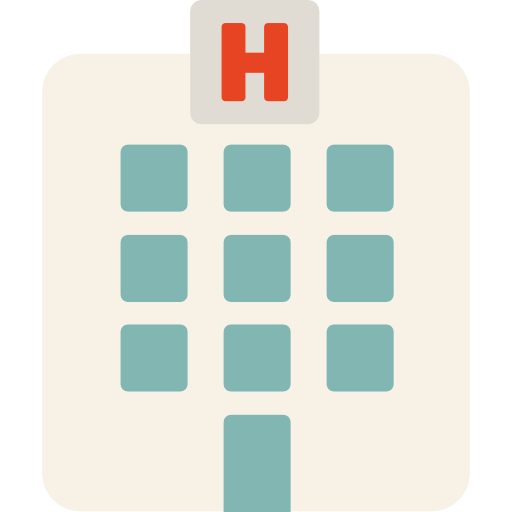 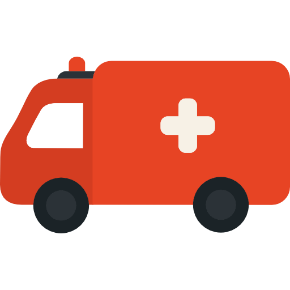 Outpatient Follow-Up service needs to occur 
within 7 calendar days
 
Services provided the same day as discharge count
Excludes Case Management
Follow-up can occur with a PCMP or BH provider
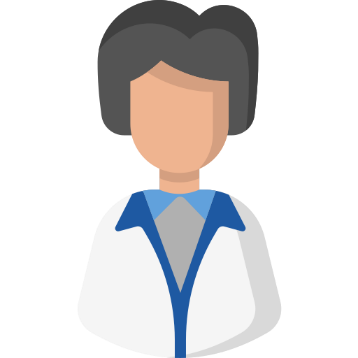 Member discharged from the ED for a primary SUD diagnosis
DAY 0
DAY 7
[Speaker Notes: This particular measure shows success and improvement by increasing the number of members who receive an outpatient, or community-based, service within 7-days of going to the ED for a substance-use related issue. For example, if a member was taken to the Emergency Department for alcohol poisoning they should get into a provider to help them combat their substance use issues in a timely manner to ensure the member is getting timely help after an urgent episode that landed them in the emergency department. This measure helps Colorado Access ensure that our members are getting timely care in the right setting to help them overcome their substance use disorder.  This measure highights the importance of having appointment availability for members so that services can be delivered to members in a timely manner. 


Additional notes:
Members in the denominator who have had at least two or more outpatient visits or intensive outpatient encounters with any primary SUD diagnosis (see Appendix A) on or within 30 days after the date of the initiation encounter (inclusive). Multiple engagement visits may occur on the same day.
 Notes: 1. Do not count events that include inpatient detoxification or detoxification codes (see table below) when identifying engagement of SUD treatment.
 2. Billing provider type is only used on FFS data for the calculation of this metric. 

ICD-10-CM Code Ranges 	
Start Value 	End Value 	
F10.10 	F10.26 	
F10.28 	F10.96 	
F10.98 	F13.26 	
F13.28 	F13.96 	
F13.98 	F18.159 	
F18.18 	F18.259 	
F18.28 	F18.959 	
F18.980 	F19.16 	
F19.18 	F19.26 	
F19.28 	F19.99]
Follow-Up after Positive Depression Screening
To qualify for payment, region-wide Depression Screening rates cannot fall below 7%
7%
Percentage of members engaged in a mental health service on or within 30 days of screening positive for depression within a Primary Care setting.
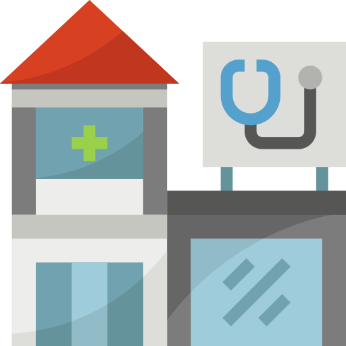 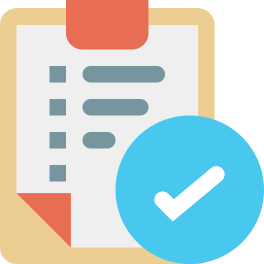 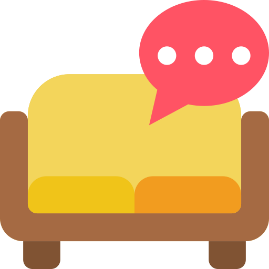 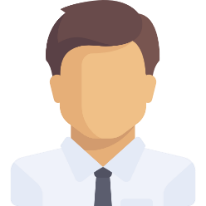 Follow up occurs on or within 30 calendar days

Services include: Assessment, psychotherapy, observation, evaluation and management, etc..
Member scores positive on administered depression screen in Primary Care (PCP) office (i.e. PHQ-9)
PCP documents a foll0w-up plan and bills for the positive depression screening using G8431 (denominator event)
DAY 0
DAY 30
[Speaker Notes: This measure has two distinct parts to it.
First, a Primary Care provider (or PCMP) administers a depression screen at a routine appointment- this is a set of questions asking about depressive symptoms. This can include questions like “how often in the last two weeks have you felt little interest or pleasure in doing things?”, “Feeling tired or having little energy?” and “how often in the last two weeks have you felt down, depressed, or hopeless?”.  If the results of the screen show a member displays signs of depression a specific code (G8431) is billed and this member is then counted within the denominator.  The region can’t fall under a 7% threshold of screens administered to be eligible for the second part of this metric.

Next, based on the day that member is identified as having depression there is a 30 day window of time that a member should receive follow up behavioral health services to address the depression the PCP had identified. This measure defines success and improvement by increasing the number of members who have a follow-up behavioral health service after screening positive for depression.  

Additional Notes:
Percentage of members engaged in mental health service on or within 30 days of screening positive for depression within a Primary Care Setting.
*In order to qualify for payment, depression screening rates cannot fall below 7%, as identified by the number of members with an outpatient primary care visit in the evaluation period who received a depression screening (G8431, G8510)]
Behavioral Health Screening or Assessment for Children in the Foster Care System
Percentage of foster care children who received a BH screening or assessment on or within 30 days of getting into the foster care system/RAE enrollment.
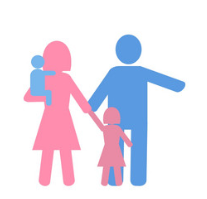 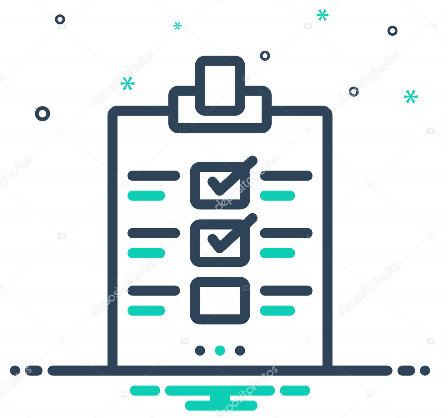 Telehealth services are allowed
Services can occur the day a child is enrolled
Services include Assessment, Psychotherapy, activity therapy, evaluation and management, etc.
Excludes Case Management
Screen or Assessment could be administered by a PCMP or MH provider
Member enrolled in Foster Care
DAY 0
Day 30
[Speaker Notes: This measure looks at members who are new to the foster care and child welfare systems. Success and improvement in this measure means an increased number of children and adolescents in foster care receive a behavioral health screen within 30-days of entering the foster care system. Because access is so important, these services can be done by a behavioral health specialist, or the member’s primary care physician.]
Annual Goals for Each Measure
HCPF calculates their goal using the
 top regional performer on each measure. 

HCPF Goal = (top performer) + (10% of top performer)
Each RAE is responsible for closing their performance gap by 10% each year. The performance gap is measured as the difference between the SFY17-18 performance and the identified HCPF goal.
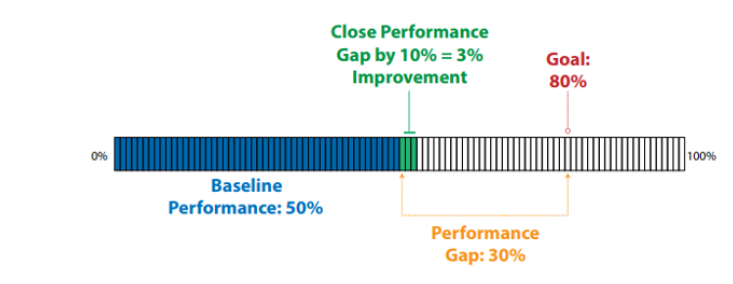 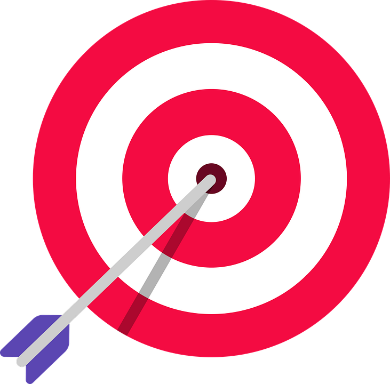 [Speaker Notes: HCPF goals will be reviewed in November/December annually and RAEs will be notified of any updated goals once finalized.]
RAE Behavioral Health Incentive Measures 
SFY1819 Performance 
Using Incentive Measure Version 10 SFY 1819 Benchmarks
*Accurate performance cannot be calculated internally due to lack of SUD FFS data.
Denver Health Medicaid Choice and Colorado Access
Working together for Health First Colorado Members
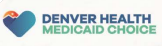 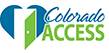 Denver Health Medicaid Choice and Colorado Access
Working together for Health First Colorado Members
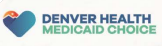 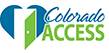 Objectives
Share information about Denver Health Medicaid Choice, a managed care plan for physical health
Describe how Denver Health Medicaid Choice and Colorado Access coordinate physical health and behavioral health care services
Explain upcoming changes to the Regional Accountable Entity (RAE) region 5 contract
13
Denver Health Medicaid Choice (DHMC)
DHMC is a full risk physical health plan
Defined list of covered and excluded services
Behavioral health services are covered by Colorado Access 
Services that are covered by Health First Colorado Fee-for-Service 
Non-Emergency Medical Transportation (NEMT) 
Dental 
Skilled Nursing Facility Services
14
Denver Health Medicaid Choice (DHMC)Enrollment
Health First Colorado Fee-for-Service      113,722+
Denver Health Medicaid Choice                   85,719Region 5 Total Membership                         199,441
as of 11/22/2019
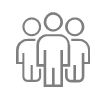 15
Denver Health Medicaid Choice (DHMC)Enrollment
Department of Health Care Policy & Financing (HCPF) manages the member attribution process
All newly eligible Health First Colorado members who reside in Denver County
Existing members should follow previous claims history
Excluded from attribution process
Refugees who list Resettlement Agency (Lutheran Family, Ecumenical and African Community Center) addresses as their address
16
Denver Health Medicaid Choice (DHMC)Enrollment
Member Choice
Upon enrollment all members receive a letter explaining their options, members have 90 days to request disenrollment
DHMC members can opt out of the plan
Health First Colorado Fee-for-Service members can opt into the plan
Members have option to change their plan once a year, the two months prior to their birth month
17
Denver Health Medicaid Choice (DHMC)Enrollment
Attribution challenges
Member’s attribution changes unexpectedly 
Important providers monitor member’s plan assignment in the Provider Web Portal
18
Denver Health Medicaid Choice (DHMC)Providers and Care Coordination
DHMC is a closed network plan
Main Campus Hospital 
3 Urgent Care clinics
9 Community Health Centers
18 School-based Health Centers
Authorizations
As a full risk capitated plan DHMC requires Prior Authorization Requests (PAR) to ensure the member receives the right level of care with the appropriate provider
DHMC and Colorado Access care coordination teams meet regularly to discuss Transitions of Care (TOC) as well as referral processes
19
Denver Health Medicaid Choice (DHMC) Community Partnerships
Denver Health & Hospital Authority has a Healthy Communities contract and program
Colorado Access partners with two Healthy Communities programs: Denver Health and Tri-County Health Department 
DHMC actively participates in region 5 PIAC and Governing Council
Not a voting a member of Governing Council
20
Colorado Access
Colorado Access administers the behavioral health benefit for all members in region 5, including those enrolled in DHMC.
Behavioral health services include
individual and group therapy
outpatient substance use disorder services
medication assisted treatment
recovery-oriented services 
DHMC members may go to any behavioral health provider in Colorado Access’s provider network.
21
Region 5 Contract Arrangement
Currently the RAE region 5 contract includes administration of the Denver Health Medicaid Choice (DHMC) plan. 
Starting January 1, 2020 (tentative date)
DHMC will contract directly with HCPF
Colorado Access will have two contracts. One with HCPF to serve as the RAE for region 5. The other contract will be with Denver Health to administer the behavioral health benefit for DHMC members. 
DHMC and Colorado Access do not expect members or providers to experience changes due to this new contract structure
22
Resources
Denver Health Medicaid Choicehttps://www.denverhealthmedicalplan.org/medicaid-choice
   (303) 602-2116
Colorado Accesshttps://www.coaccess.com/members/care/
   (303) 368-0038
Health First Colorado Enrollment Brokerhttps://enroll.healthfirstcolorado.com/choose
   (303) 839-2120
23